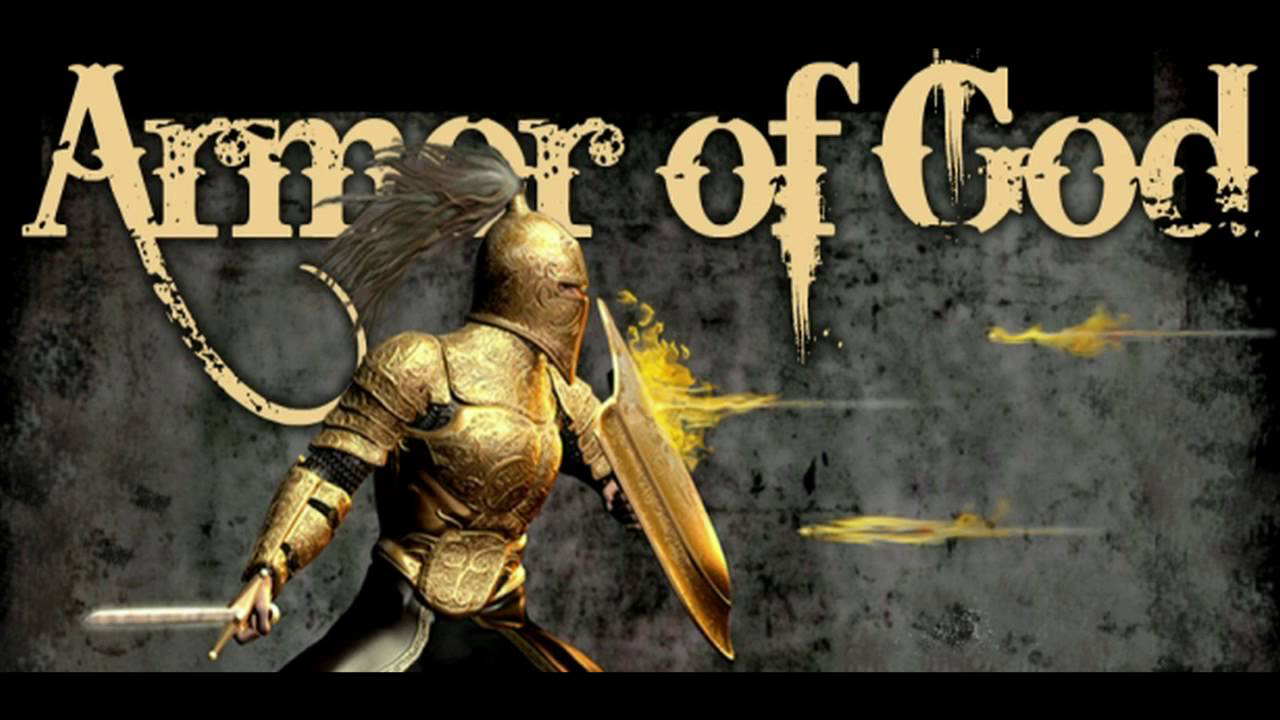 Ephesians 6:10-17
We are Each on a Mission
Satan is Unseen but Active
We need Armor to Survive
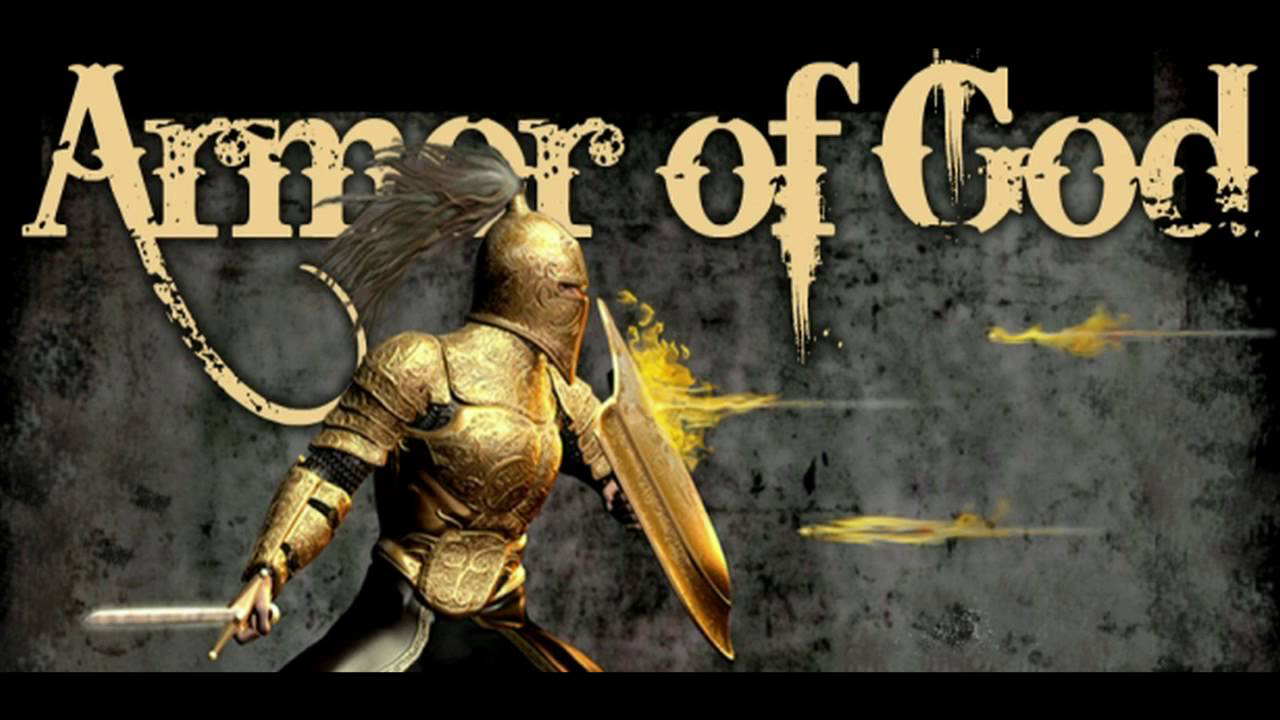 Ephesians 6:10-17
This is about the Word of God
This is about Fact over Fiction
This is about Putting on Christ
“Having Girded Your Loins With Truth”
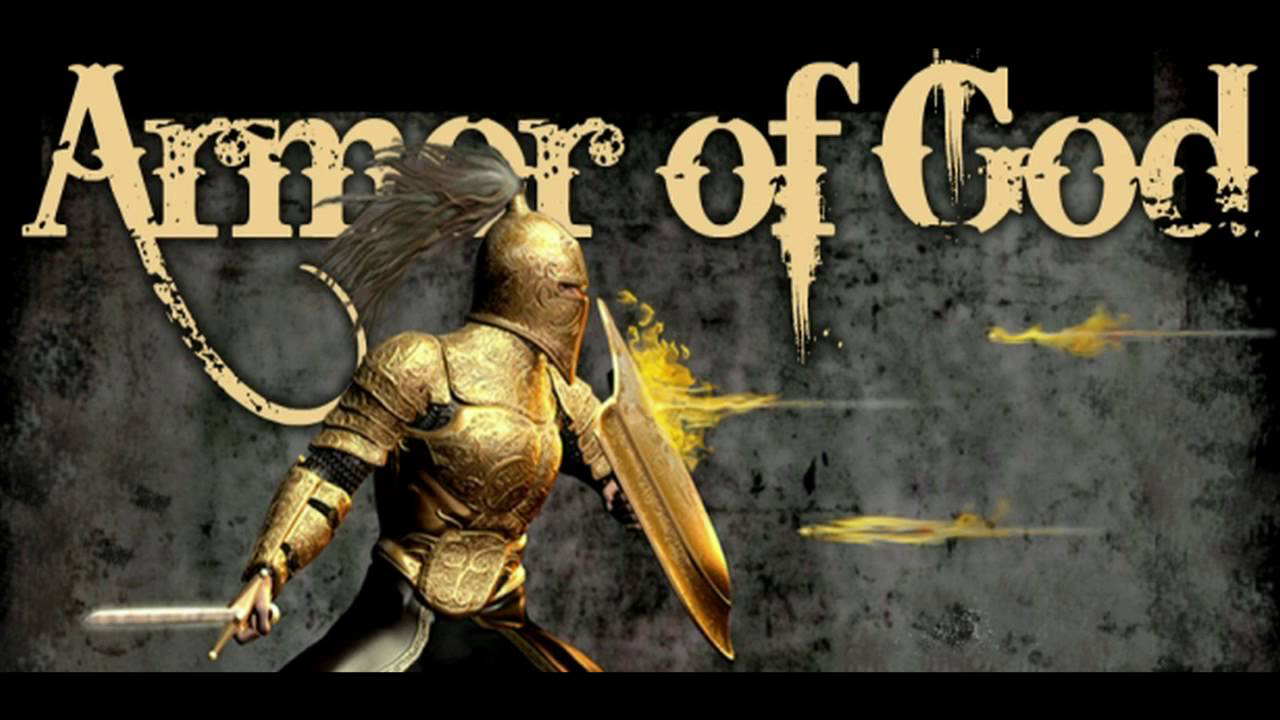 Ephesians 6:10-17
This is about the Word of God
This is about Right or Wrong
This is about our Righteous King
“Put on the Breastplate of Righteousness”
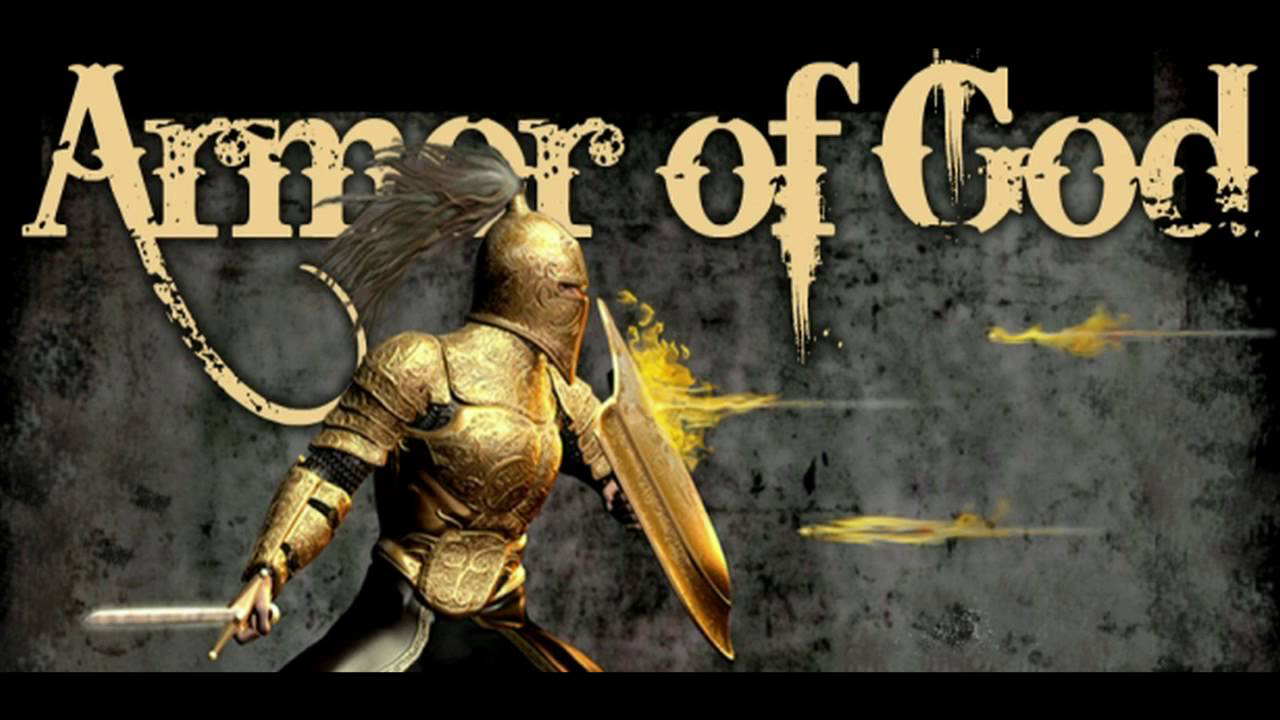 Ephesians 6:10-17
This is about the Word of God
This is about Good over Evil
This is about Active Evangelism
Shod Your Feet 
with the Preparation
of the Gospel
of Peace
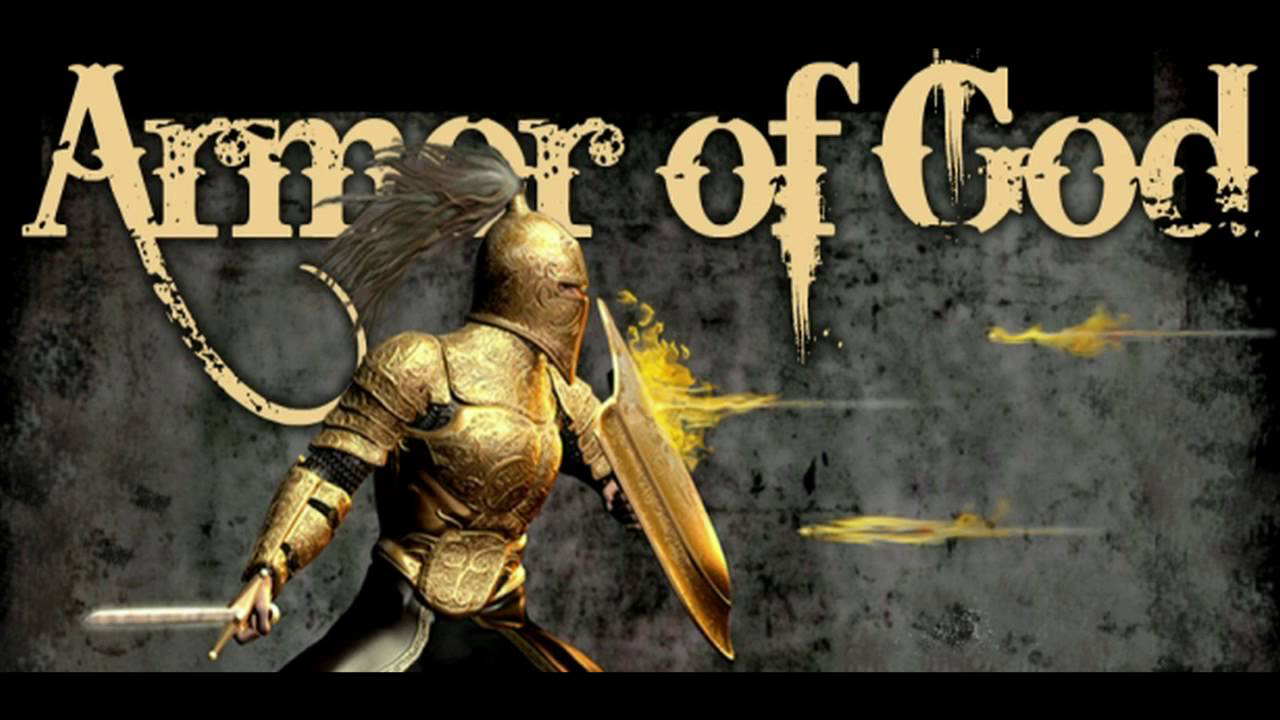 Ephesians 6:10-17
This is about Belief in the Lord
“Taking up the Shield of Faith”
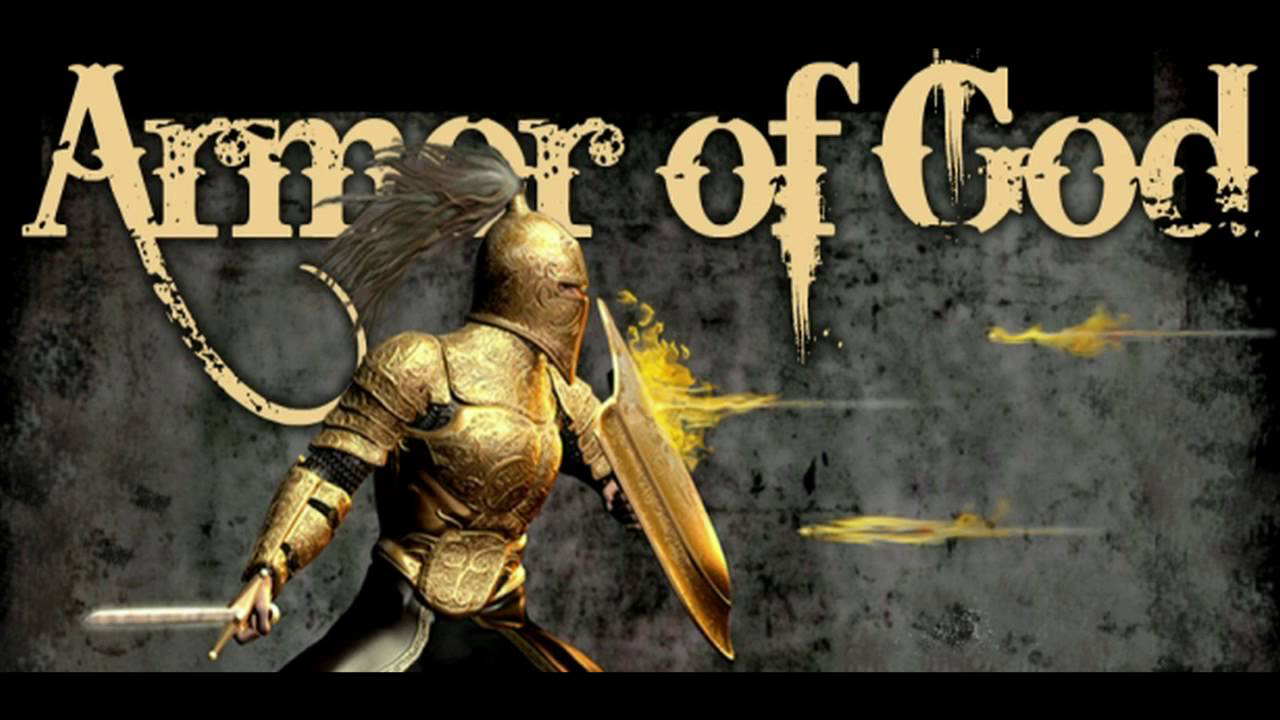 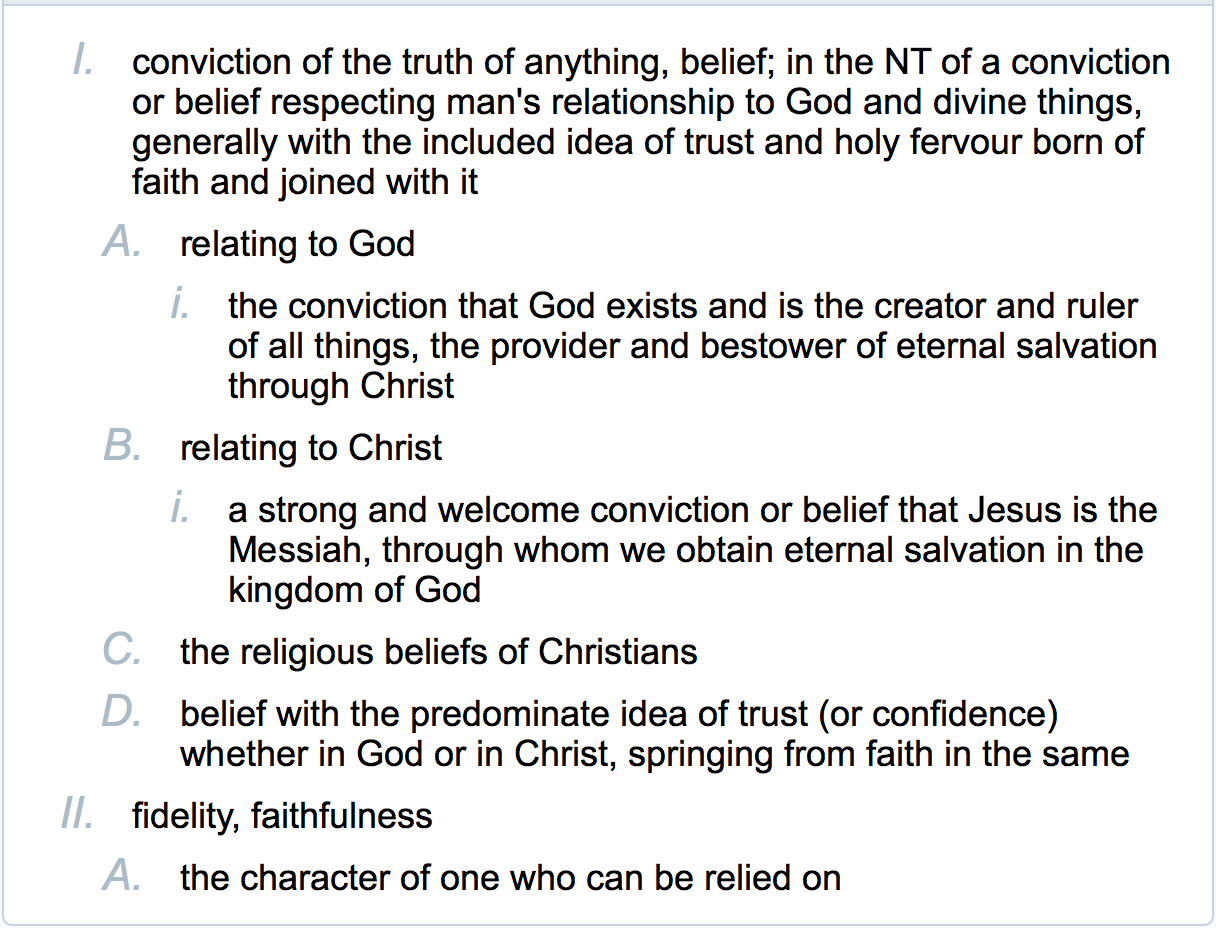 Ephesians 6:10-17
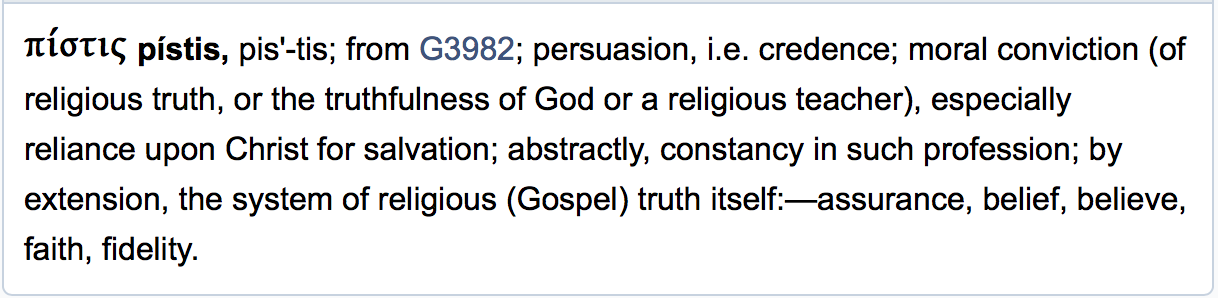 This
“Taking up the Shield of Faith”
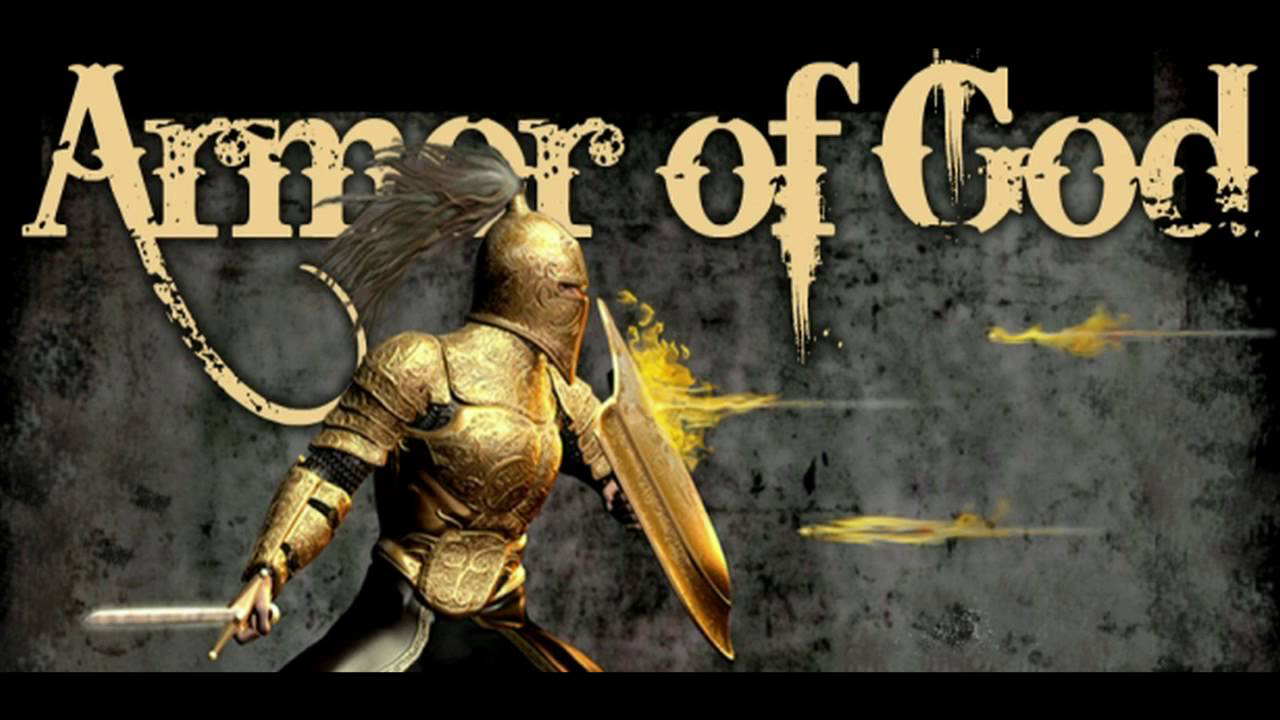 Ephesians 6:10-17
This is about Belief in the Lord
This is about Primary Defense
This is about the Word of God
“Taking up the Shield of Faith”